ТЕМА УРОКА
Растения и животные леса.Охрана лесов.
Наблюдение за словоизменением имён существительных.


Учитель начальных классовЩитинина Елена Николаевна
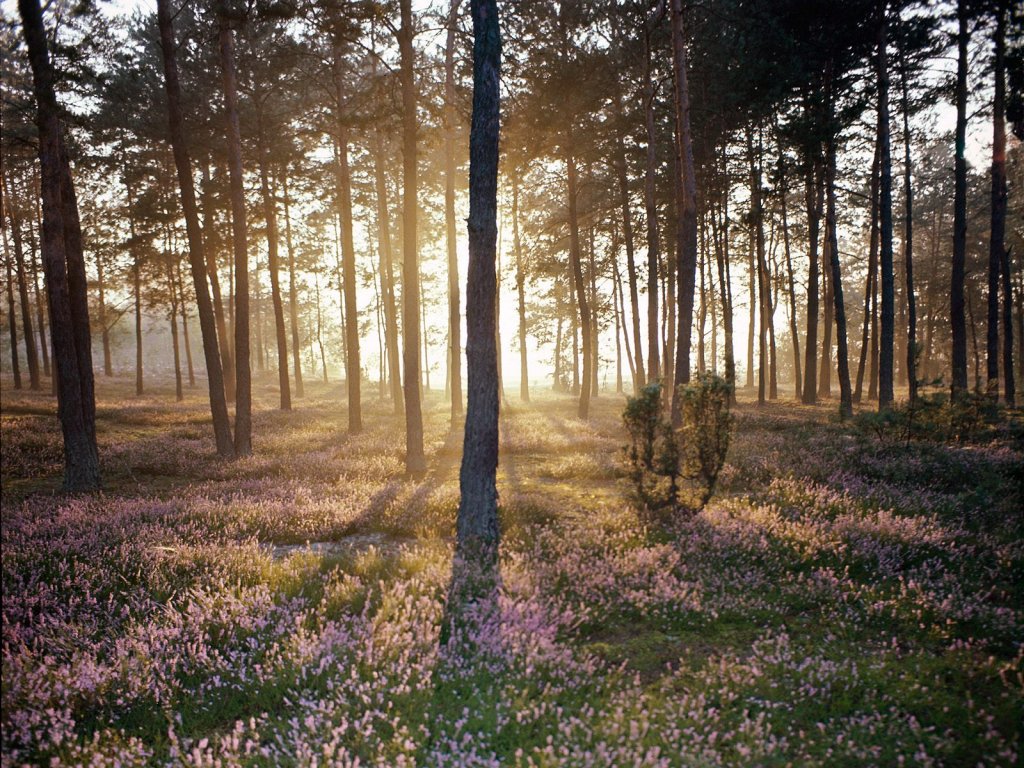 С  ХОРОШИМ НАСТРОЕНИЕМ ПРИНИМАЙСЯ  ЗА РАБОТУ
Двенадцатое декабря.
Классная работа.
ИЗМЕНЕНИЕ ИМЁН СУЩЕСТВИТЕЛЬНЫХ ПО ПАДЕЖАМ
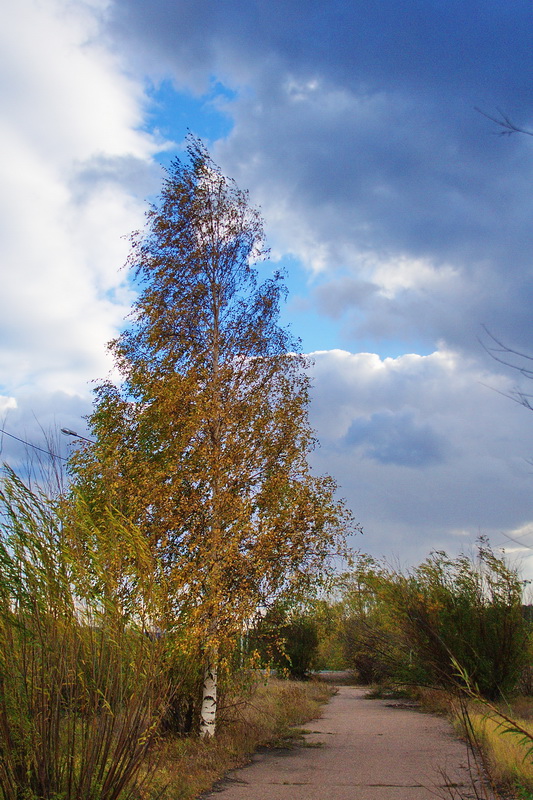 Выросла на лесной полянке стройная и кудрявая берёза. В густых ветвях берёзы поселились птицы. Однажды пришли на поляну ребята, подошли к берёзе и взмахнули топором. Упали на землю прозрачные капельки сока. До осени далеко, а на берёзе уже появились жёлтые листья.
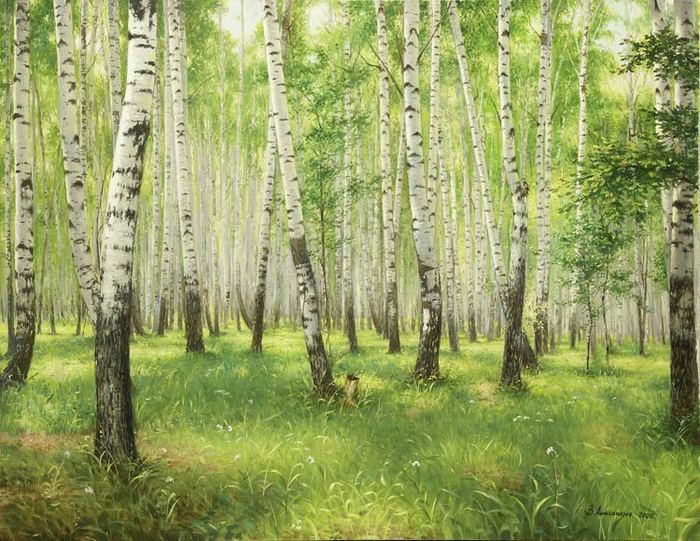 Именительный падеж
Родительный падеж
Дательный падежВинительный падеж
Творительный падежПредложный падеж
Если я сорву цветок.
Если ты сорвешь цветок.
Если мы сорвем цветы.То окажутся пусты
И деревья, и кусты.
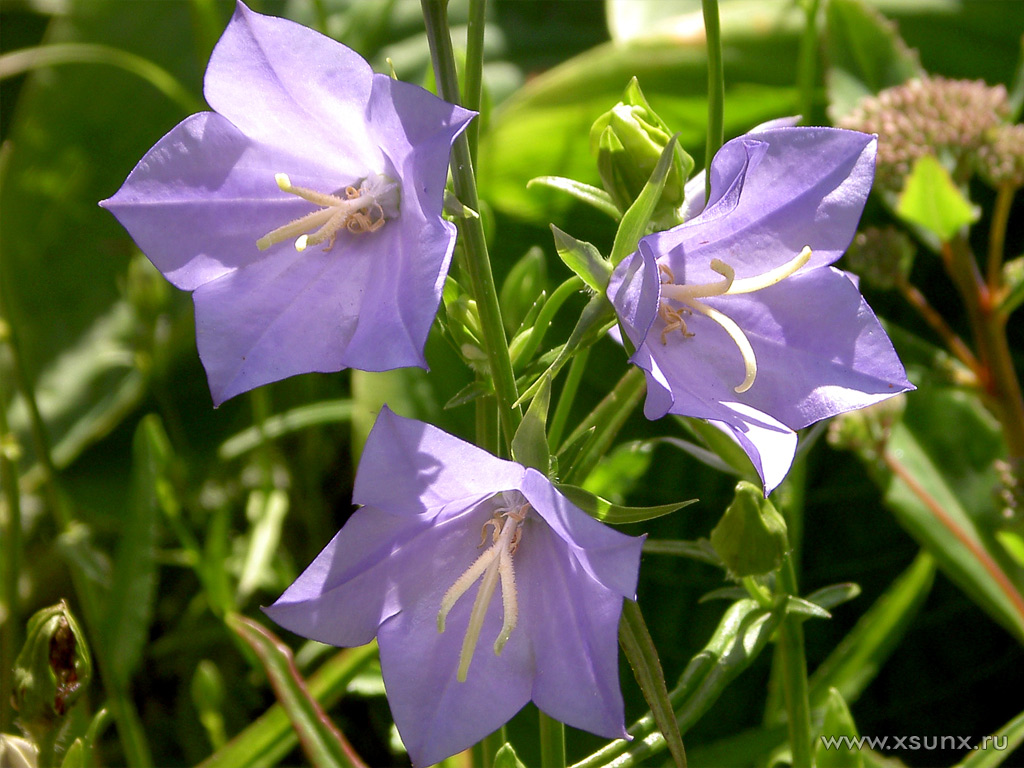 Если я сорву цветок.
Если ты сорвешь цветок.
Если мы сорвем цветы.То окажутся пусты
И деревья, и кусты.